Άνοια
Βλοτινού Πηνελόπη
Επίκουρη Καθηγήτρια, Τμήμα Εργοθεραπείας
Πανεπιστήμιο Δυτικής Αττικής
Τι είναι η άνοια?
Επιδημιολογικά στοιχεία
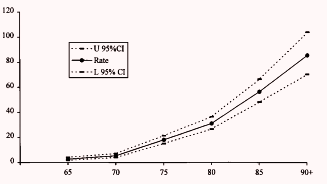 Έναρξη άνοιας…
Πρώιμη έναρξη ( <65 έτη) αφορά το 5-10% των νοσούντων

Αργή έναρξη (>65 έτη)
Τι συμβαίνει στην Άνοια;  

 -Συγκεκριμένες ομάδες νευρώνων πεθαίνουν
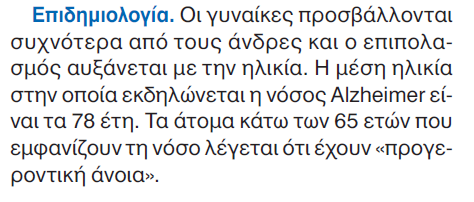 Alzheimer
Τύποι άνοιας
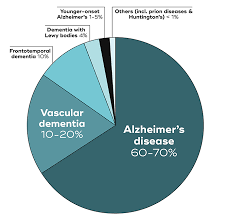 Συμπτωματολογία νόσου Alzheimer’s
Βασικές περιοχές που επηρεάζονται
Ο εγκέφαλος μετά τη νόσο Alzheimer και στο φυσιολογικό γήρας
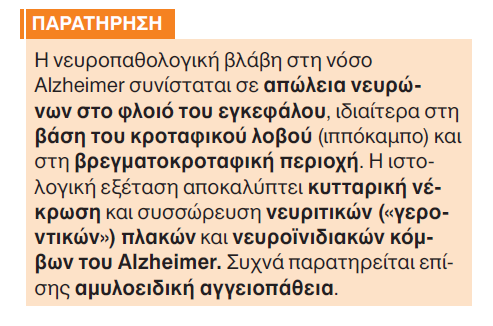 Προδιαθεσικοί παράγοντες και αιτίες εμφάνισης άνοιας
APOE , tau
Alzheimer’s
Φυσιολογικό γήρας
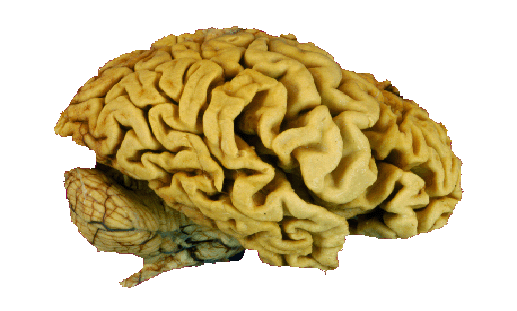 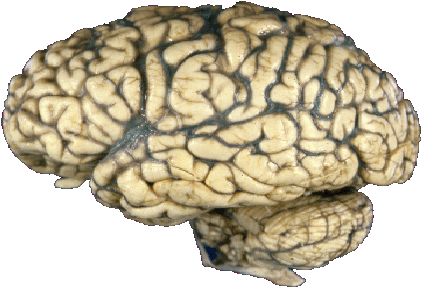 Ατροφία …..
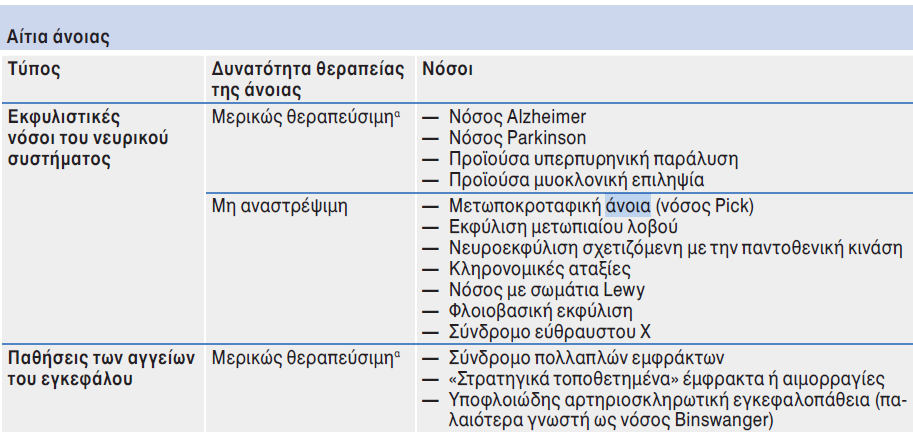 Παρεμβάσεις οι οποίες θα μπορούσαν να προλάβουν ή να καθυστερήσουν την άνοια (?)
Αντιυπερτασική αγωγή
Οιστρογόνα
NSAIDs (naproxen & celecoxib)
Βιταμίνη Β, Φυλικό οξύ
PPAR- gamma agonists
Ωμέγα 3 λιπαρά
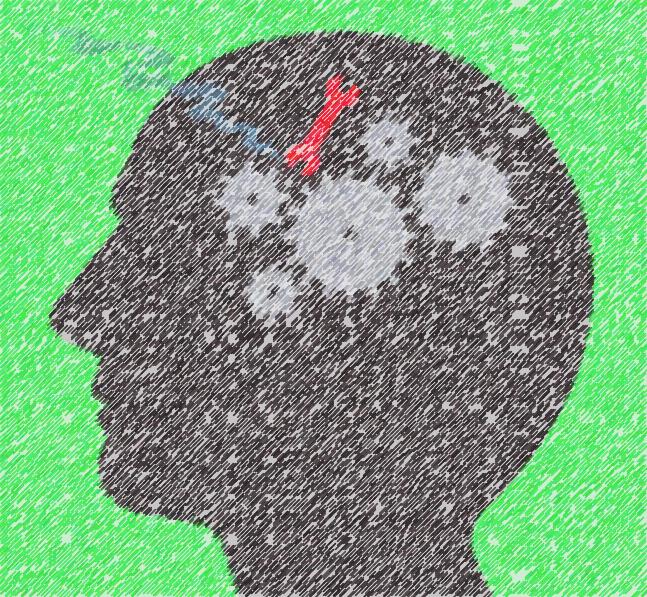 Παράγοντες που περιορίζουν τον κίνδυνο εμφάνισης Άνοιας
Καλό γονιδίωμα (απουσία Αρο Ε)
Υγιεινή δίαιτα
Επαρκής ύπνος
Συνεχής γνωστική εκπαίδευση
Διατήρηση κοινωνικών σχέσεων
Άσκηση!
Τι χαρακτηριστικά παρουσιάζει κάθε στάδιο στην άνοια?
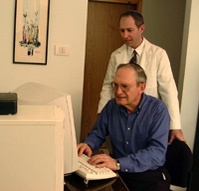 Ήπια κατηγορία

Συμπτώματα που μοιάζουν με εκείνα του γήρατος
 δυσκολία αφομοίωσης νέων πληροφοριών σχετιζόμενων με κινητικούς σχεδιασμούς 
-εντός φυσιολογικών ορίων ωστόσο η φυσική τους δραστηριότητα
- μερική απουσία από δραστηριότητες  που απαιτούν αντοχή αλλά και μεγάλο εύρος συγκέντρωσης προσοχής
Κατηγορία Μέσης Σοβαρότητας
Σοβαρή κατηγορία
Κινητικές δυσκολίες 
Κινητική απραξία
Δυσκολίες λόγου και σίτισης
Ανεπαρκής σωματογνωσία
Ανεπαρκής κιναισθησία
Ανεπάρκεια σε κάθε δραστηριότητα που εμπεριέχει σκόπιμη και οργανωμένη κίνηση
Δεν αναγνωρίζει οικεία άτομα
Αδυναμία συγκέντρωσης
Χωρίς απόδοση γνωστική
Δυσκολία εκτέλεσης δραστηριοτήτων ( ατομική υγιεινή, οικία, εργασία, μεταφορά) λόγω αδυναμίας σχεδιασμού αλλά και εκτέλεσης της κίνησης
Ξεχνάει τόπους και διαδρομές
Ξεχνάει πρόσωπα που δεν είναι κοντινοί του άνθρωποι
Ενδεχόμενη υπερκινητικότητα
Προβλήματα ισορροπίας
Προβλήματα ιδιοδεκτικότητας
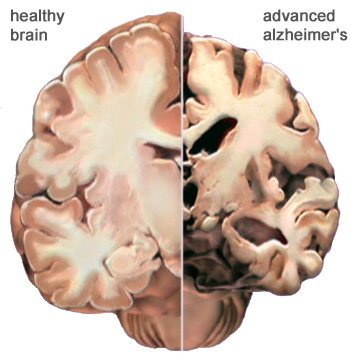 Πως αξιολογείται ένας ηλικιωμένος με αναφερόμενες δυσκολίες μνήμης;
MoCa
ΜMSE
Μη φαρμακευτικές παρεμβάσεις στην άνοια
Στόχοι ενός εργοθεραπευτικού προγράμματος σε ανοϊκούς ασθενείς
Ομαδικά προγράμματα
Ομάδες Κινητικής Παρέμβασης
Ομάδες Γνωστικής παρέμβασης
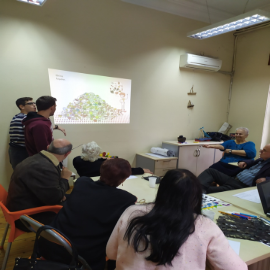 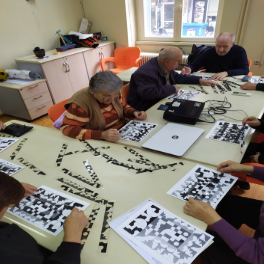 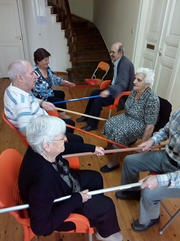 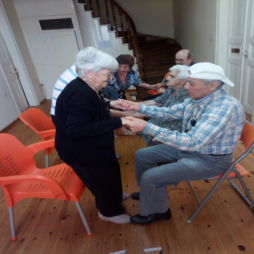 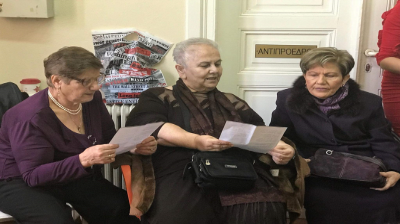 Ομάδες Εκπαίδευσης Φροντιστών
Ομάδες κοινωνικών Δεξιοτήτων
Ομάδες Κατασκευαστικών Δεξιοτήτων
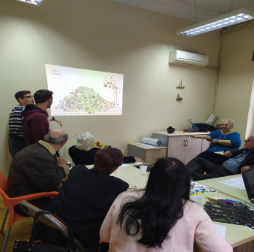 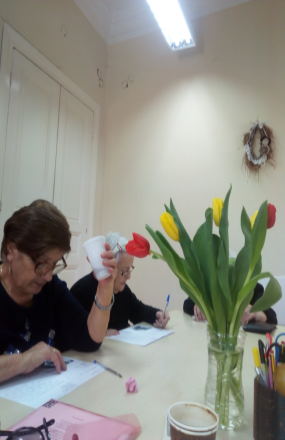 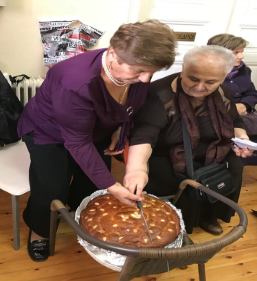 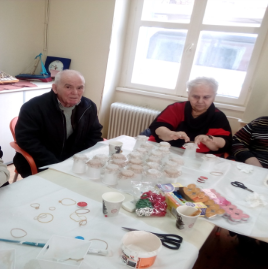 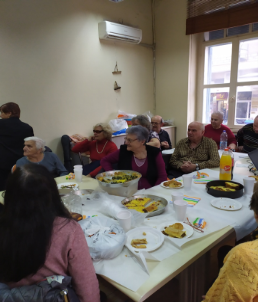 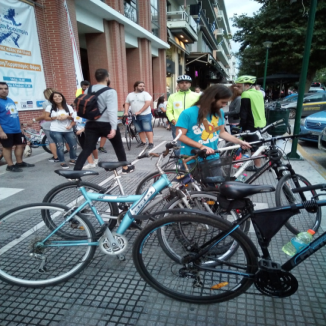 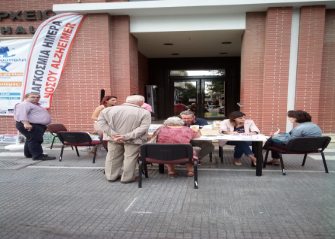 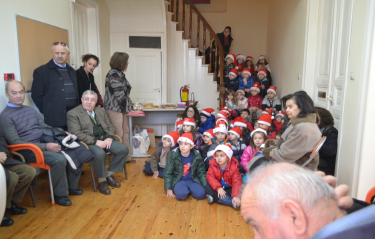 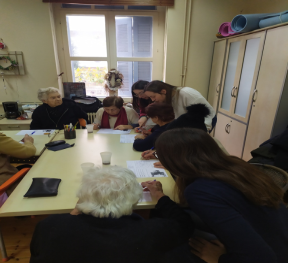 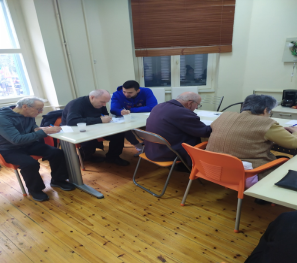 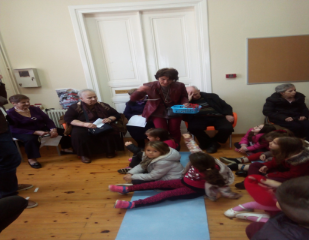 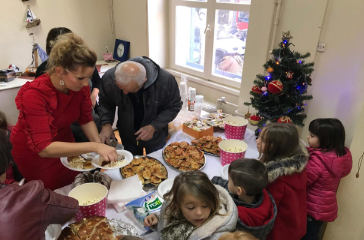